55-3
This work is licensed under a Creative Commons Attribution-ShareAlike 4.0 International License.
Please add this statement to all the videos you create.
English Bible quotes are from the World English Bible US, which is in the public domain.
[Speaker Notes: ch]
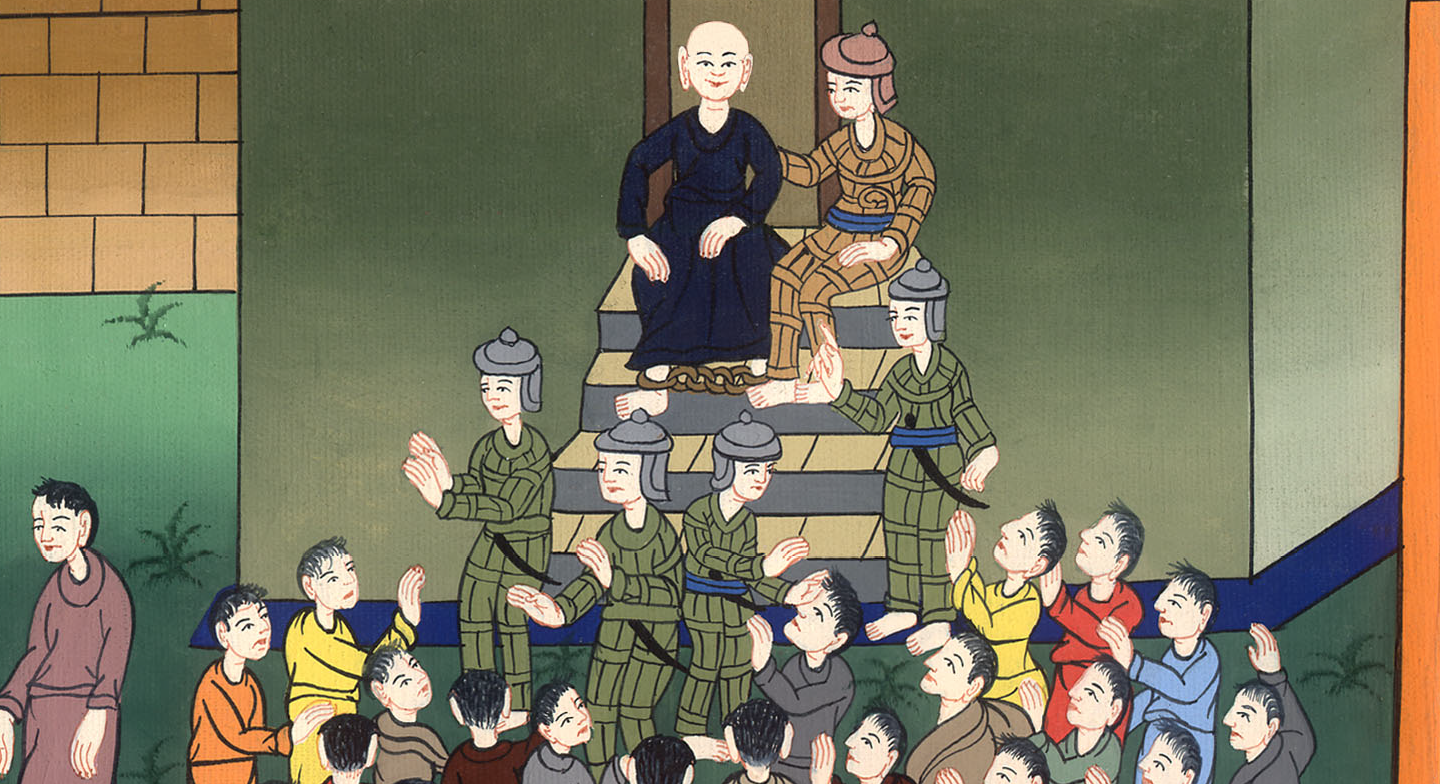 Paul Addresses the Crowd – 
Acts 21:40 – 22:29
Paul Addresses the Crowd – Acts 21:40 – 22:29
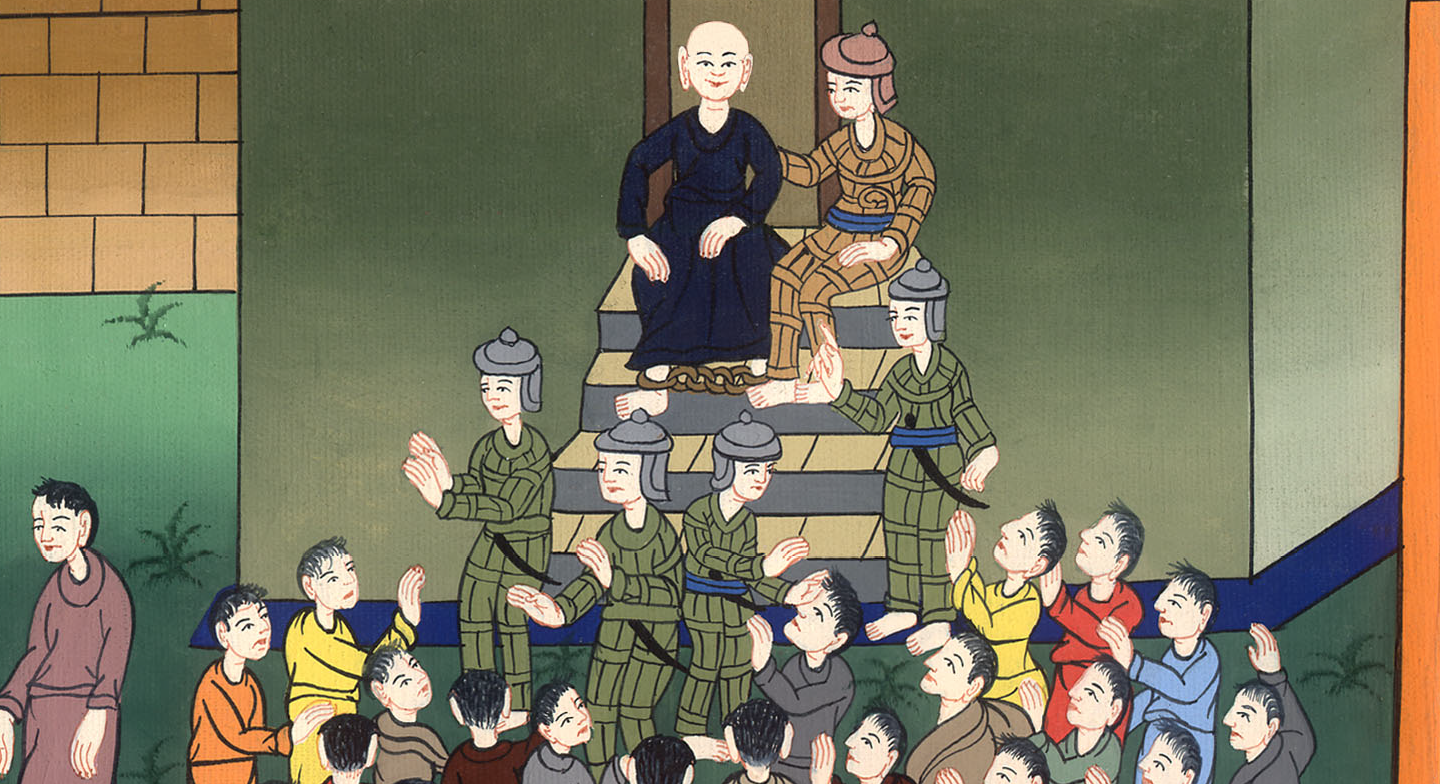 Paul Addresses the Crowd – 
Acts 21:40 – 22:29
40When the commander had given him permission to speak to the crowd, Paul, standing on the stairs, beckoned with his hand to the people. When there was a great silence, he spoke to them in the Hebrew language,
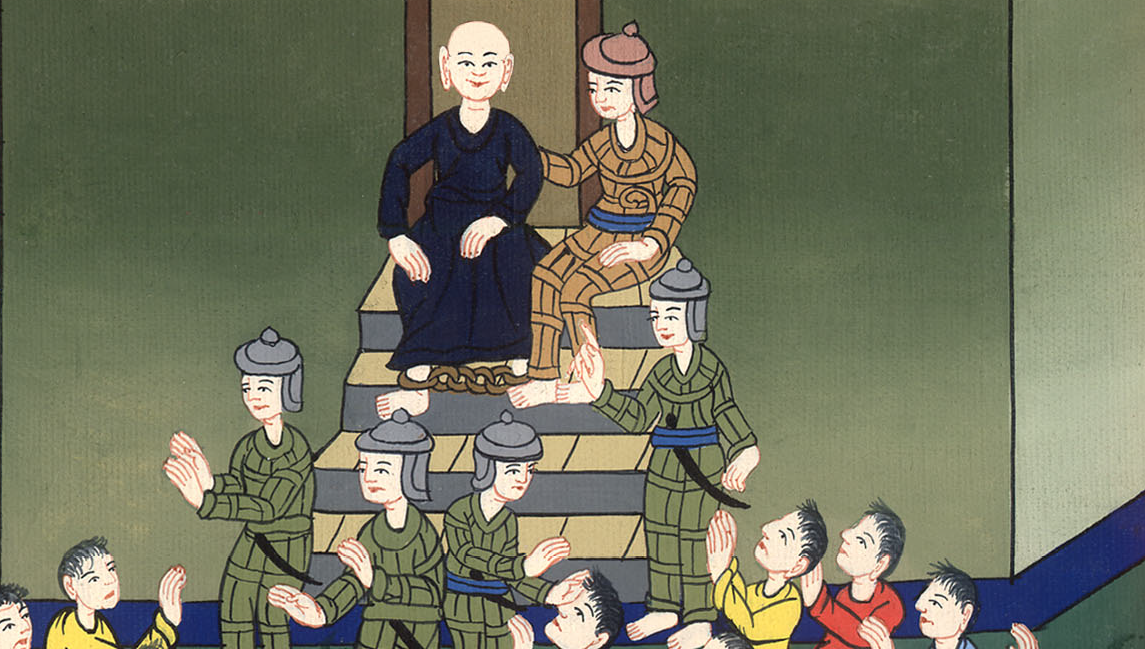 Acts 21:40
1“Brothers and fathers, listen to the defense which I now make to you.”
2When they heard that he spoke to them in the Hebrew language, they were even more quiet.
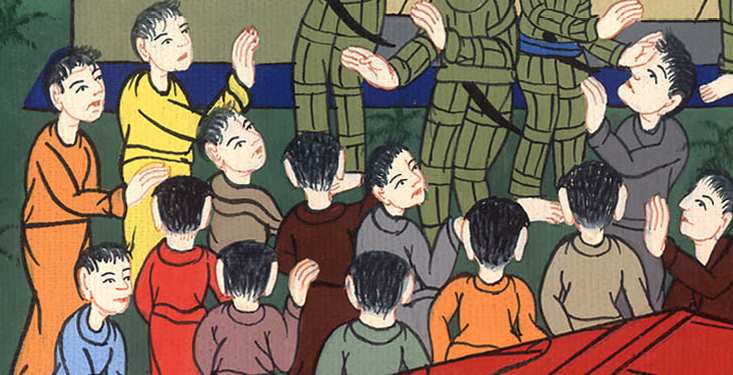 Acts 22:1,2
He said, 3“I am indeed a Jew, born in Tarsus of Cilicia, but brought up in this city at the feet of Gamaliel, instructed according to the strict tradition of the law of our fathers, being zealous for God, even as you all are today.
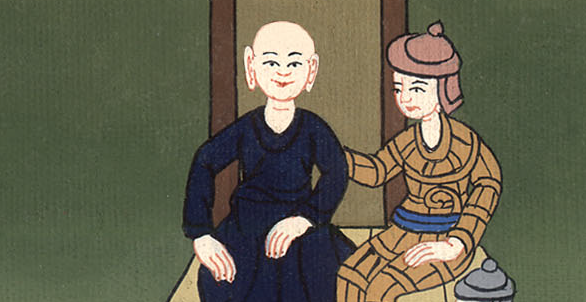 Acts 22:3
4I persecuted this Way to the death, binding and delivering into prisons both men and women,
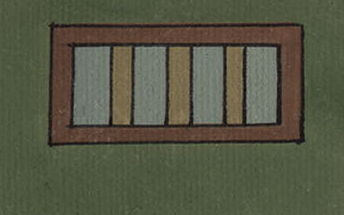 Acts 22:4
I traveled to Damascus to bring them also who were there to Jerusalem in bonds to be punished.6“As I made my journey and came close to Damascus, about noon suddenly a great light shone around me from the sky.
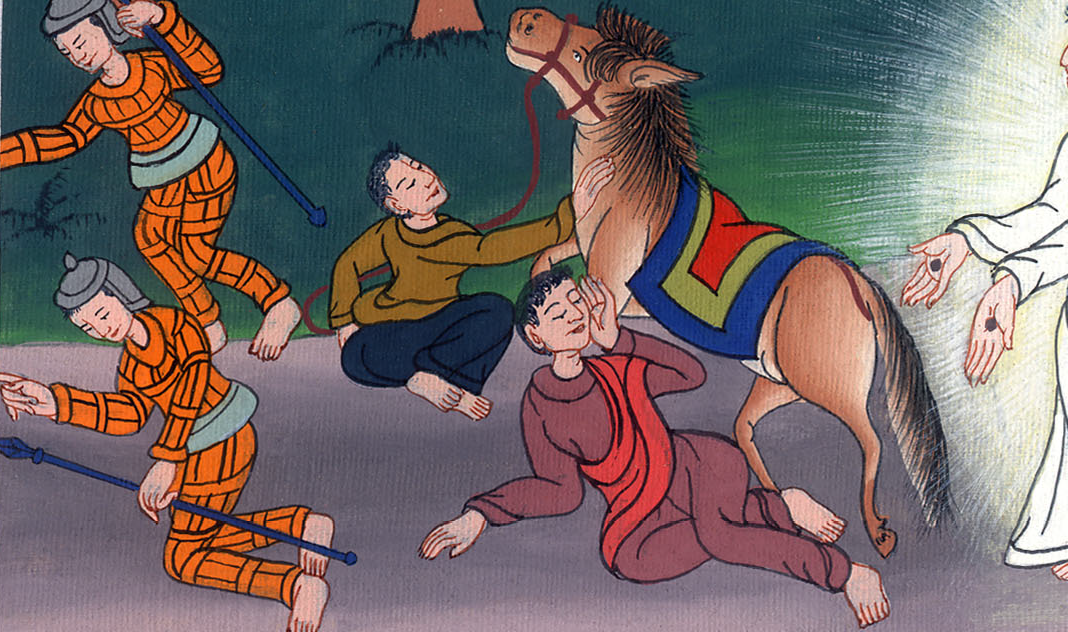 Acts 22:5,6
7I fell to the ground and heard a voice saying to me, ‘Saul, Saul, why are you persecuting me?’ 8I answered, ‘Who are you, Lord?’ He said to me, ‘I am Jesus of Nazareth, whom you persecute.’
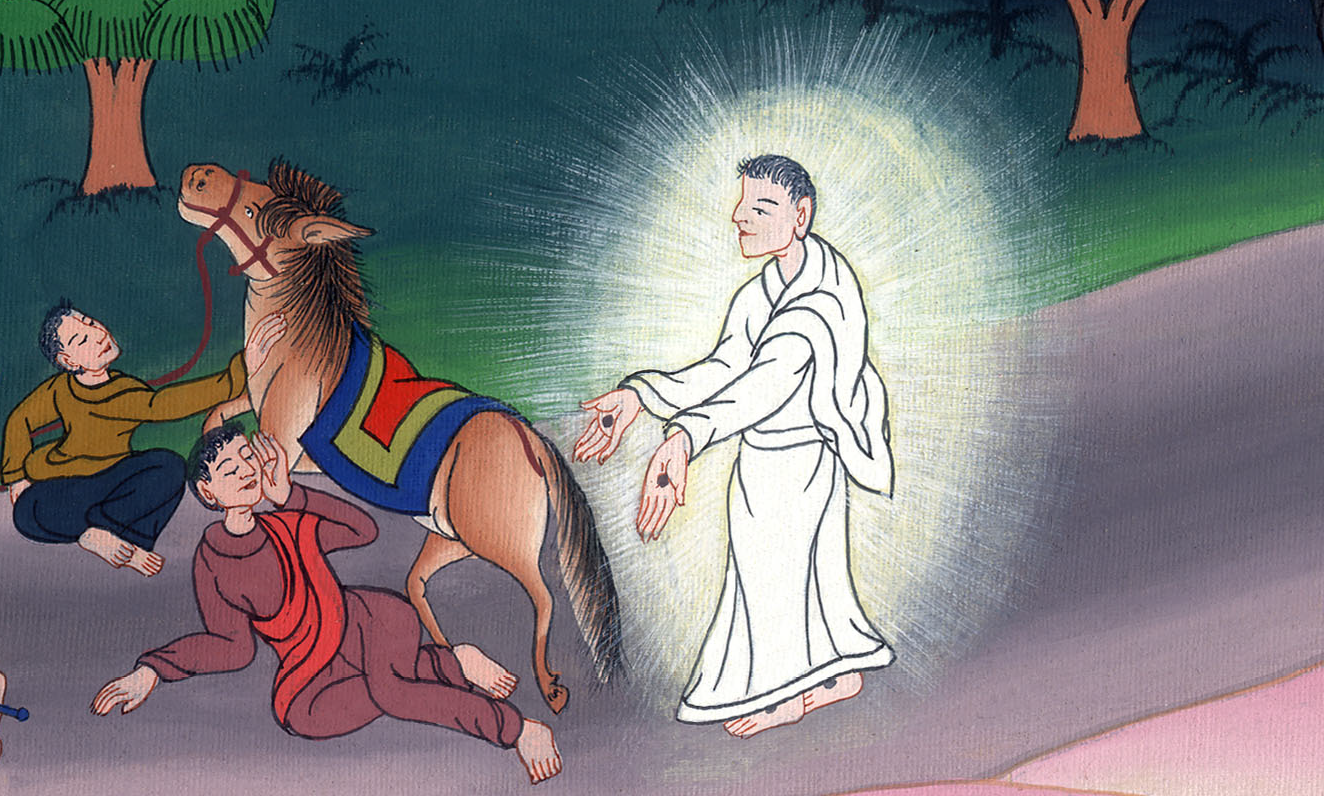 Acts 22:7,8
10I said, ‘What shall I do, Lord?’ The Lord said to me, ‘Arise, and go into Damascus. There you will be told about all things which are appointed for you to do.’ 11When I couldn’t see for the glory of that light, being led by the hand of those who were with me, I came into Damascus.
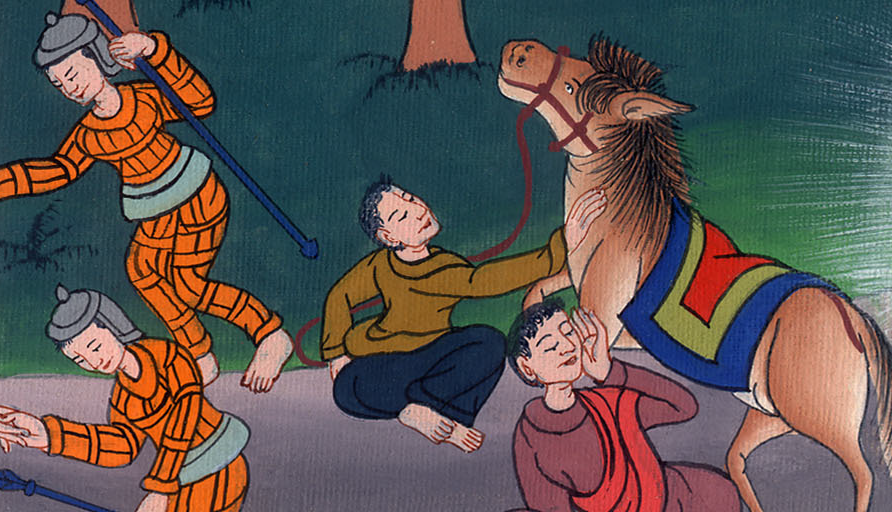 Acts 22:10,11
མཛད་པ། 22:
12“One Ananias, a devout man according to the law, well reported of by all the Jews who lived in Damascus, 13came to me.
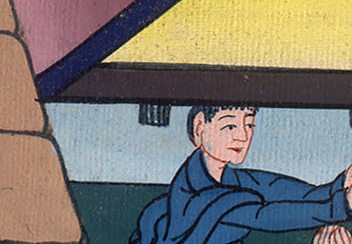 Acts 22:12
13He stood by me and said to me, ‘Brother Saul, receive your sight!’ In that very hour I looked up at him.
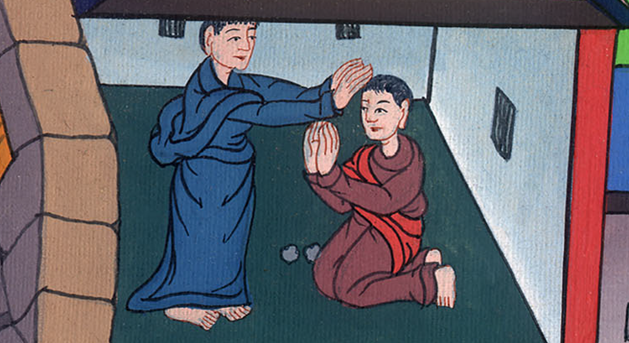 Acts 22:13
14He said, ‘The God of our fathers has appointed you to know his will, and to see the Righteous One, and to hear a voice from his mouth.
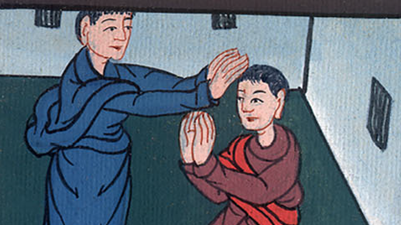 Acts 22:14
15For you will be a witness for him to all men of what you have seen and heard. 16Now why do you wait? Arise, be baptized, and wash away your sins, calling on the name of the Lord.’
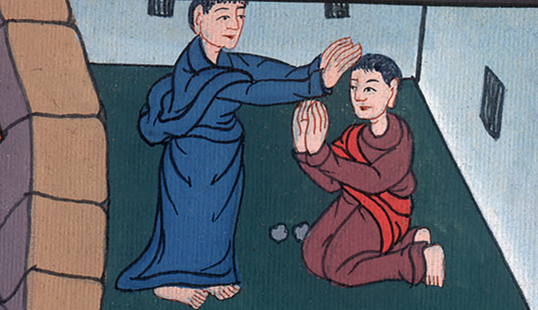 Acts 22:15,16
17“When I had returned to Jerusalem and while I prayed in the temple, I fell into a trance 18and saw him saying to me, ‘Hurry and get out of Jerusalem quickly, because they will not receive testimony concerning me from you.’
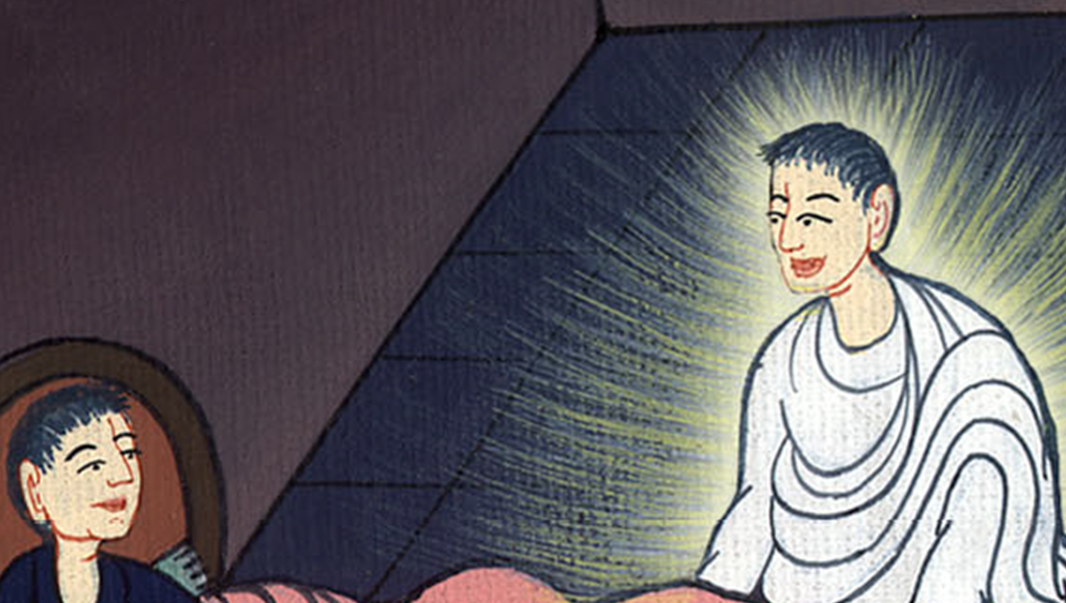 Acts 22:17,18
19I said, ‘Lord, they themselves know that I imprisoned and beat in every synagogue those who believed in you.
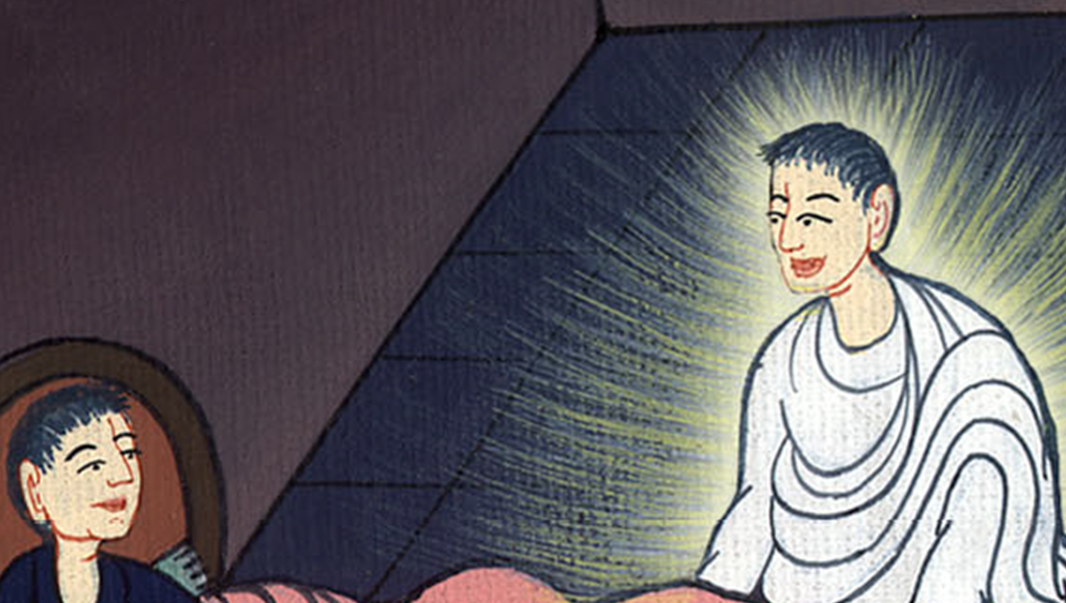 Acts 22:19
20When the blood of Stephen, your witness, was shed, I also was standing by, consenting to his death, and guarding the cloaks of those who killed him.’
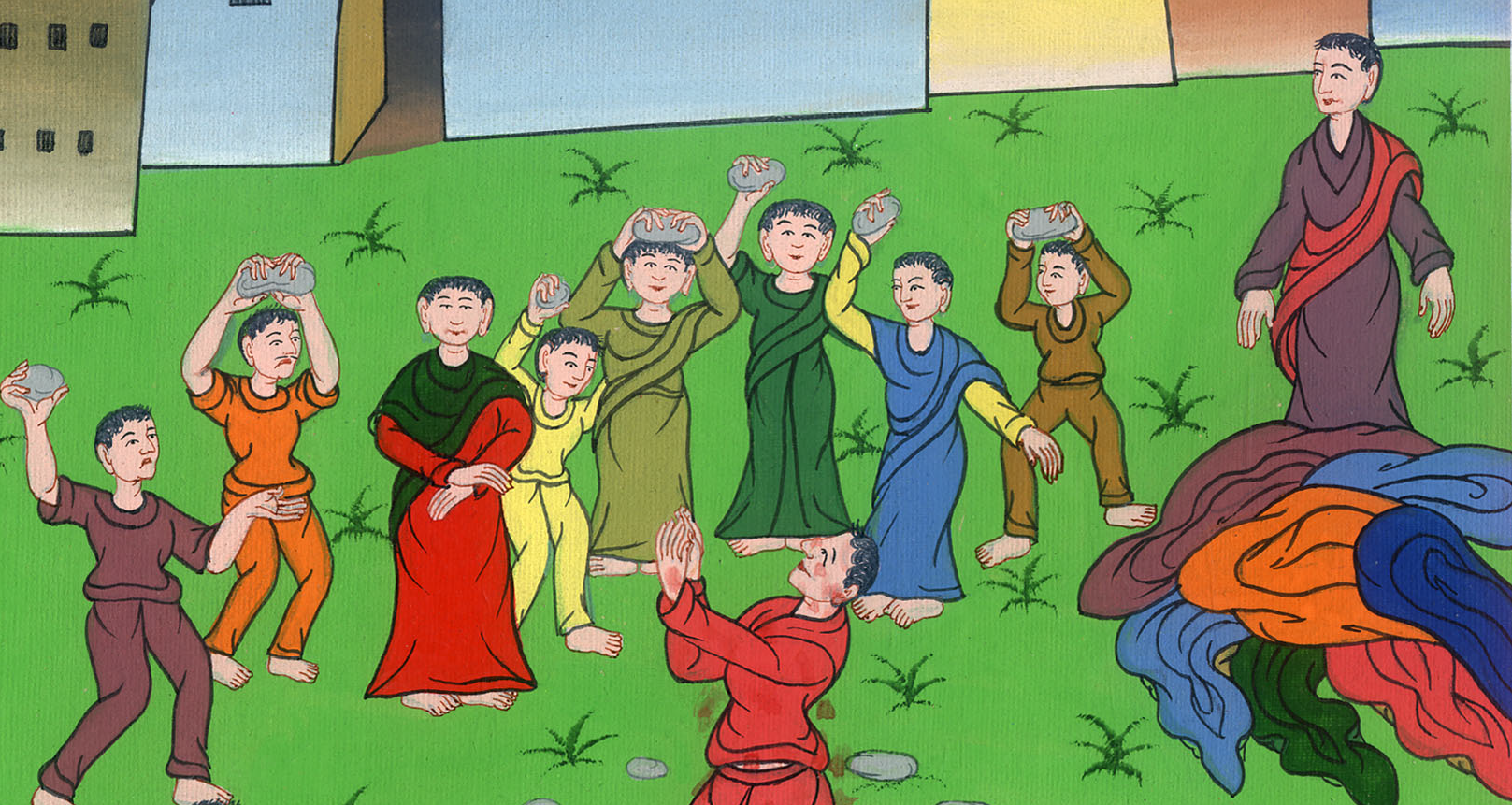 Acts 22:20
21“He said to me, ‘Depart, for I will send you out far from here to the Gentiles.’  ”
22They listened to him until he said that; then they lifted up their voice and said, “Rid the earth of this fellow, for he isn’t fit to live!”
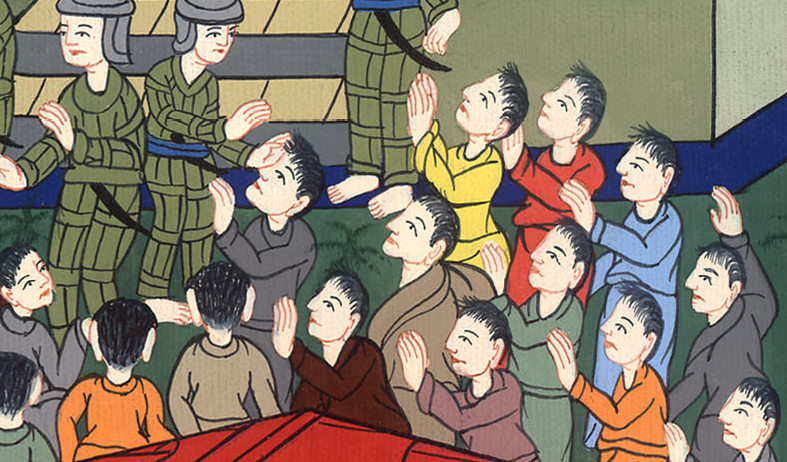 Acts 22:21,22
24The commanding officer commanded him to be brought into the barracks, ordering him to be examined by scourging, that he might know for what crime they shouted against him like that.
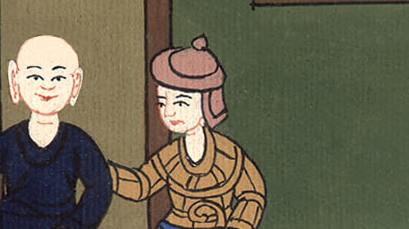 Acts 22:24
25When they had tied him up with thongs, Paul asked the centurion who stood by, “Is it lawful for you to scourge a man who is a Roman, and not found guilty?”
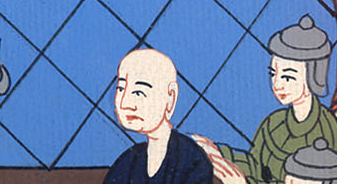 Acts 22:25
26When the centurion heard it, he went to the commanding officer and told him, “Watch what you are about to do, for this man is a Roman!”
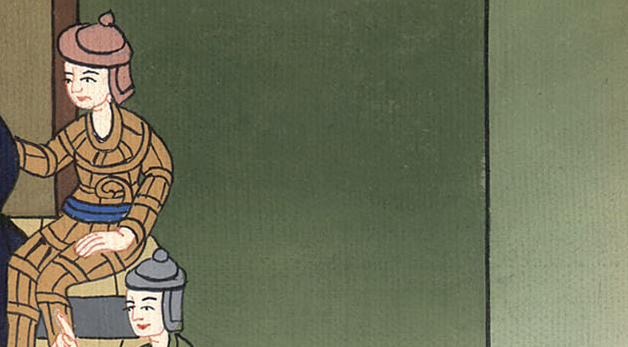 Acts 22:26
27The commanding officer came and asked him, “Tell me, are you a Roman?”
He said, “Yes.”
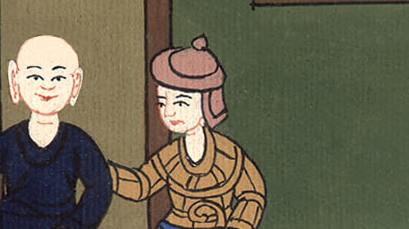 Acts 22:27
28The commanding officer answered, “I bought my citizenship for a great price.”
Paul said, “But I was born a Roman.”
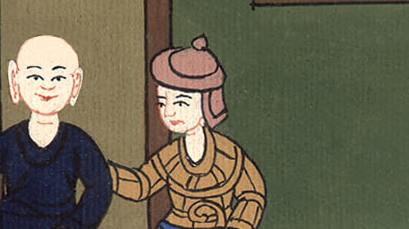 Acts 22:28
29Immediately those who were about to examine him departed from him, and the commanding officer also was afraid when he realized that he was a Roman, because he had bound him.
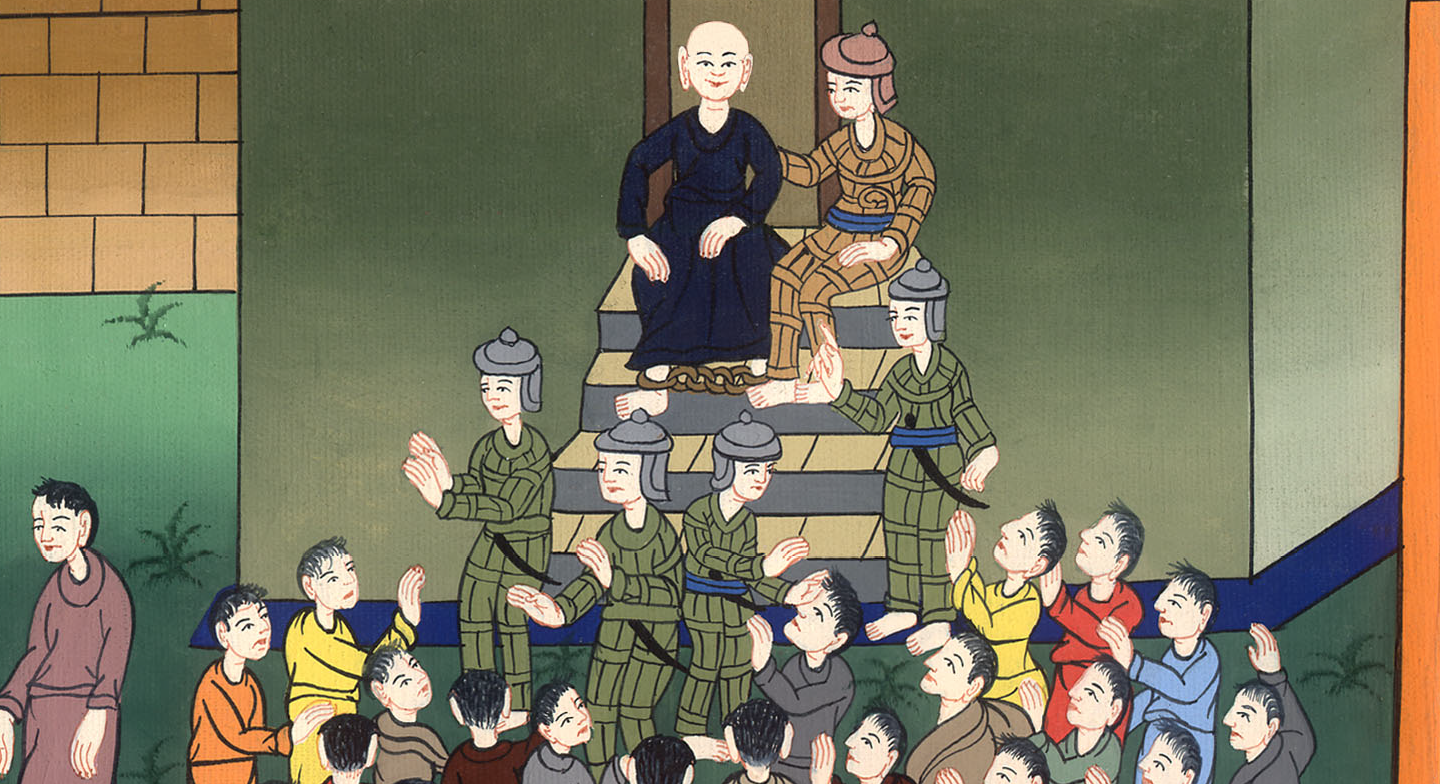 Acts 22:29